Microsoft IT
IPv6-only at Microsoft
Marcus Keane
Network Architect
Microsoft
Agenda
Network Overview
IPv6 Dual-Stack Status
The move to IPv6-only
Problems encountered
Future directions
Network Overview
Main Redmond campus - 100+ Buildings
Three regions with smaller campuses and tail sites
EMEA, Asia and North America
10+ On-premise data centres
Most tail-site WAN is carrier MPLS
775+ locations in total
~1.2m devices hitting the network
IPv6 Dual-Stack Status
First configured on network in 1993
More broadly deployed in 2006 using mixture of ISATAP and native
Internet peering enabled in US and regions
Mostly with AS8075
All new networks deployed with IPv6
Recent retrofit pushed native to all corporate networks
Labs and co-managed networks now in scope
IPv6-Only – why?
Exhaustion of IPv4 space – including RFC1918 space
Overlapping RFC1918 space
Azure
Acquisitions
Operational complexity of dual-stack
Strategic Goal
IPv6-only – part 1
Two test networks in Seattle
Wireless Guest
Wired and wireless network on the corporate network
Both networks opt-in
Non-redundant NAT64/DNS64
Tested different address acquisition schemes
SLAAC on wireless guest
DHCPv6 stateful and SLAAC for the corporate network
For guest network - DHCPv6 stateless + RDNSS
IPv6-only – part 2
Target production networks
Initial focus on wireless guest
Rebuilt network to current redundancy standards
VRRP
Redundant NAT64/DNS64
Extended network to other buildings on campus
Problems – DNS resolver
DNS name resolution
Windows only supports DHCPv6
Android only supports RDNSS
Need to support both
Parallel DHCPv6 infrastructure
Not all routers support RDNSS
Platform support coming
Solution – centralised default gateway
L2VPN(EVPN) overlay
Run RDNSS and DHCPv6 relay on central router pair
Default Gateways
VRRP
Q-in-Q on subinterfaces
RDNSS + DHCPv6 Relay
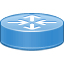 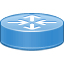 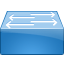 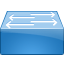 Hub Routers
Trunk(900)
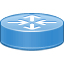 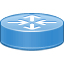 EVPN
Building Routers
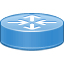 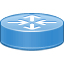 Impose Q-in-Q tag
Building switches
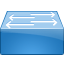 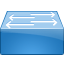 Trunk(752)
Trunk(752)
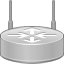 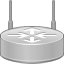 Some issues remain…
Most WAN connectivity is carrier L3VPN
MPLS EVPN not possible
VXLAN a possibility in sites with supporting hardware
Some LAN routers will never support RDNSS
We can use centralised DG model but…
These devices don’t support EVPN either.
A solution with pseudowires is a possibility.
Redundancy is tricky
Existing status
Redmond test equipment being replaced by production equipment
NAT64/DNS64 being deployed in Europe
Single centralised DG deployed for RDNSS support
Redmond
Europe
Future Plans
Deploy redundant NAT64/DNS64 to other regions
Expand centralised DG solution to the other regions
Start piloting IPv6-only on corporate networks
Redmond and Europe probably first targets
Start thinking about our Internet First strategy
This will require a rethink of NAT64/DNS64.
Questions?